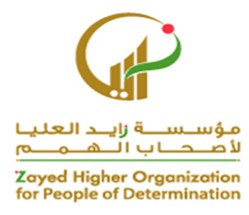 -الإستخدام الصحيح للأدوات الحادة.
مقدم الهدف: ريسة عبيد الكعبي
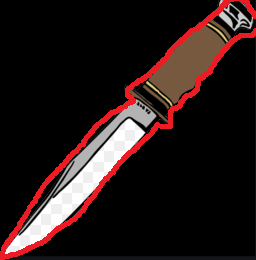 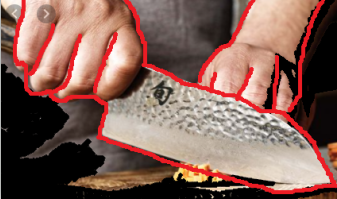 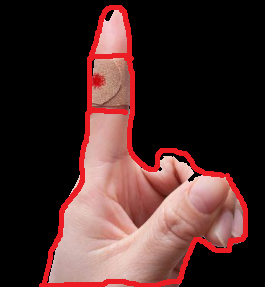 16 December 2020
2
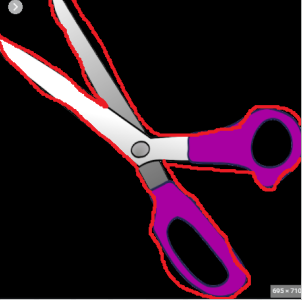 16 December 2020
3
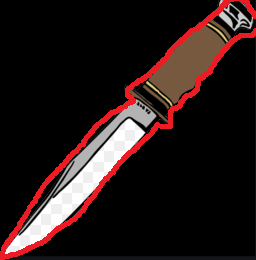 16 December 2020
4
- يوجه المعلم الطالب بعدم اللعب بالأدوات الحادة
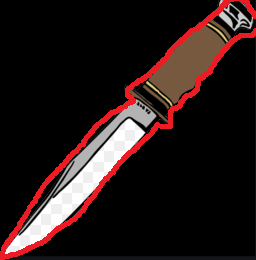 5
يتعرف الطالب على الأدوات الحادة ويميزها
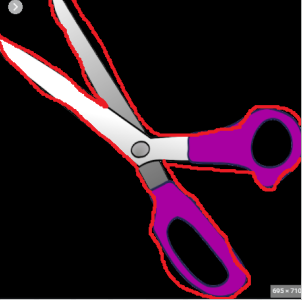 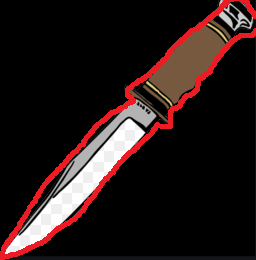 6
يستخدم الطالب الأدوات الحادة بطريقة أمنه يقص الورقة بالمقص بحذر
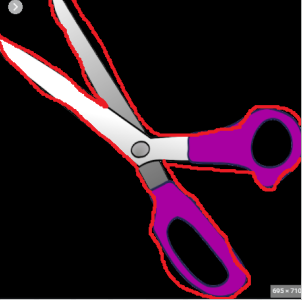 7
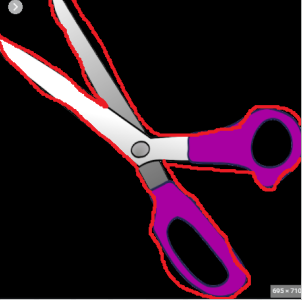 https://youtu.be/omaCi14T3r0
https://youtu.be/E7RuhnjMeto
16 December 2020
8